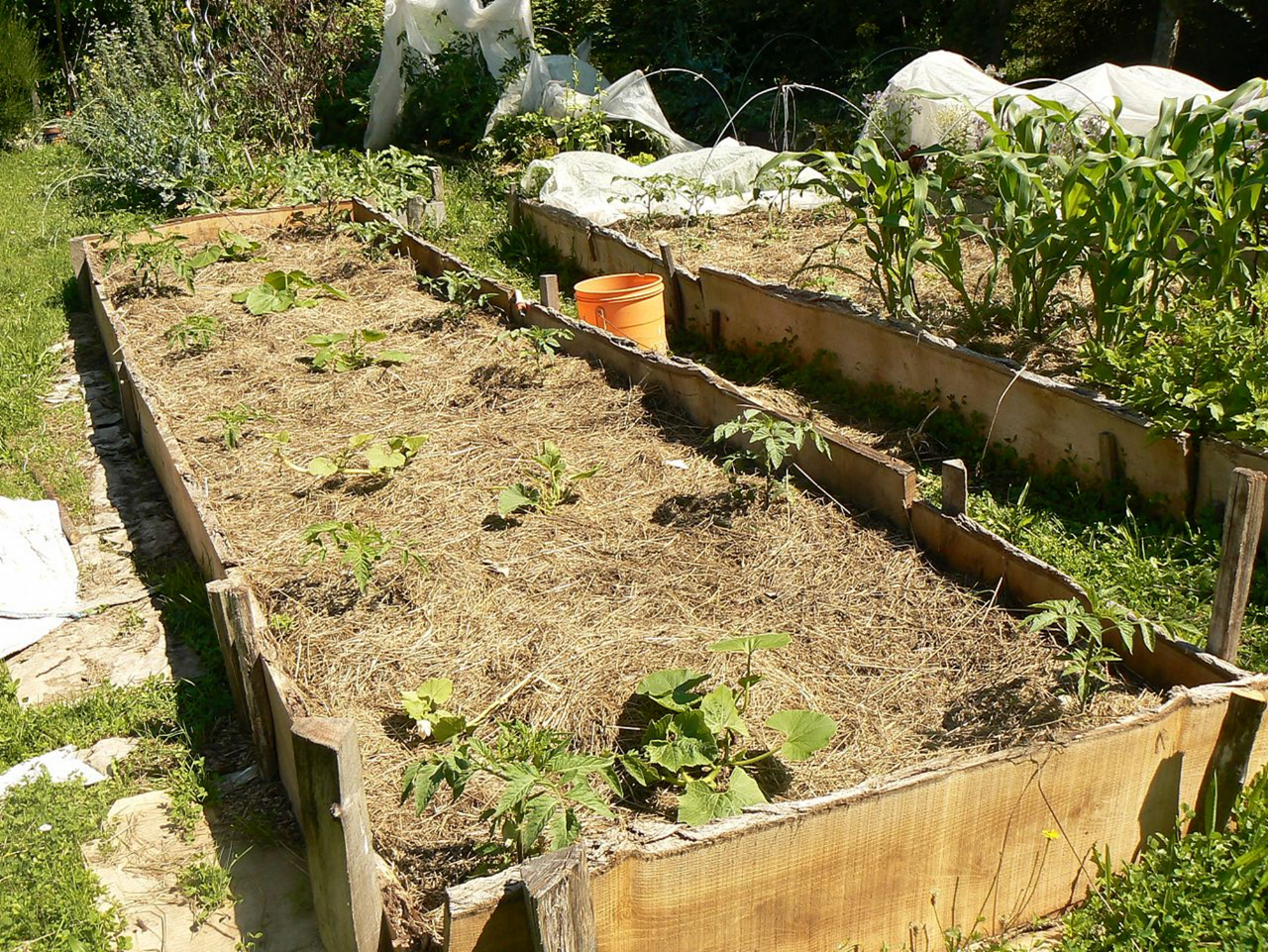 GREEN ACTIONS
EPI PERMACULTURE
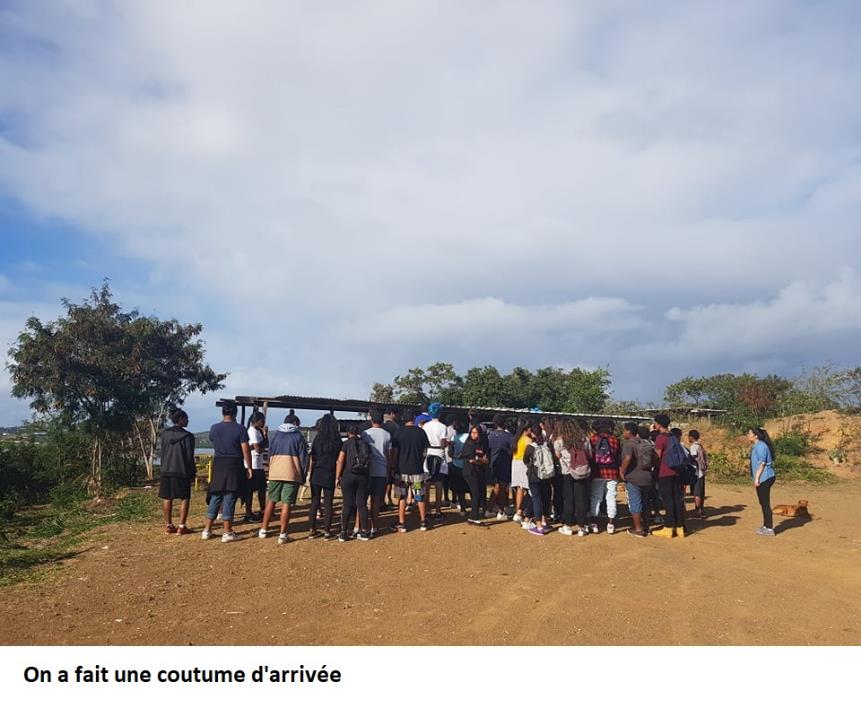 We made  custom when we arrived
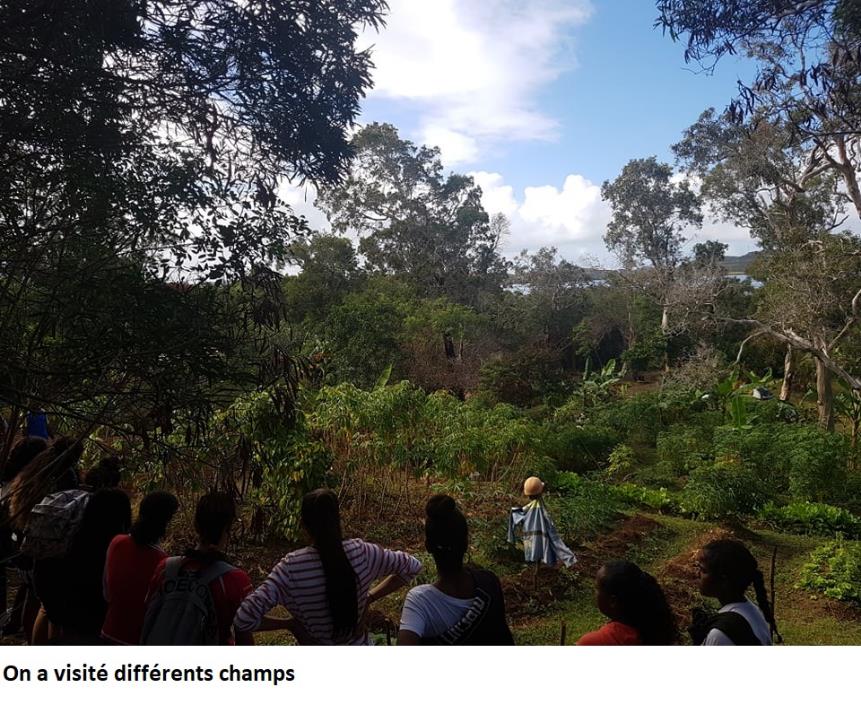 We visited DIFFERENT VISITED fields
Lettuce weas planted to help a family of the tribe
Sprouted coconuts were planted too
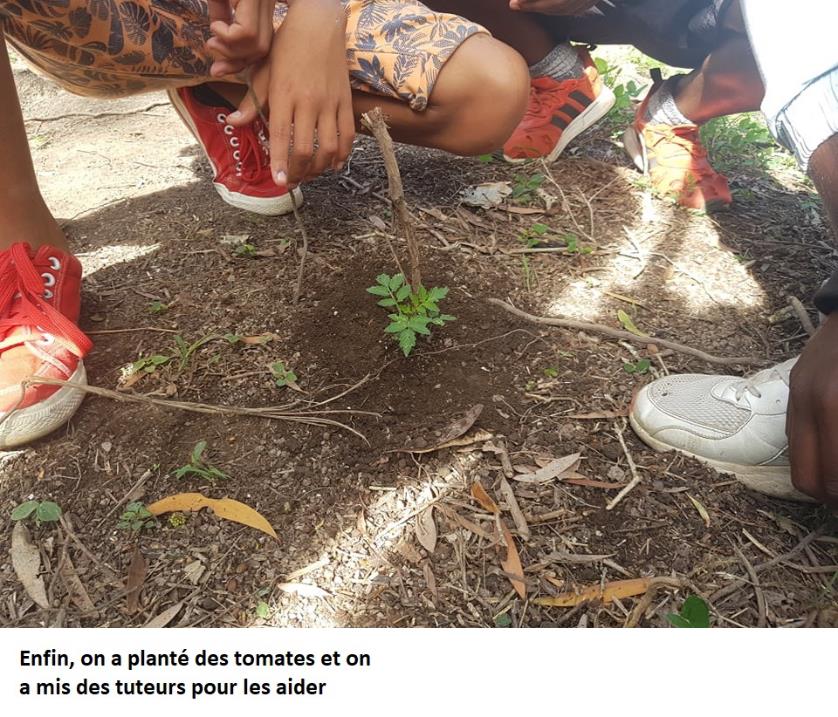 Finally, tomatoes were planted and tutors were put to help them grow
We were listening to alex who explained us how to grow vegetables
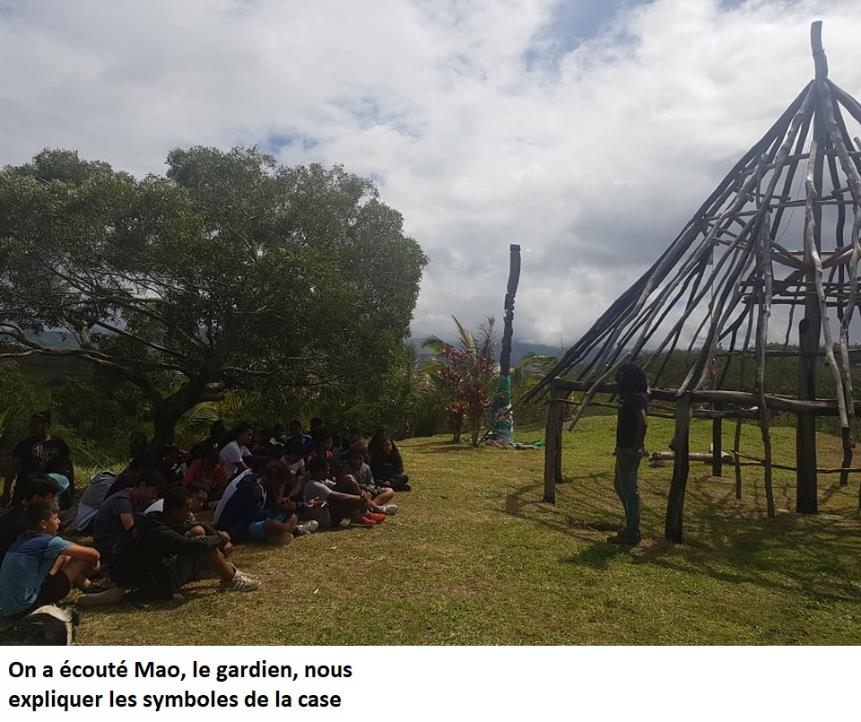 We were listening to mao, the guardian, who explained us the symbols of the traditionnal hut
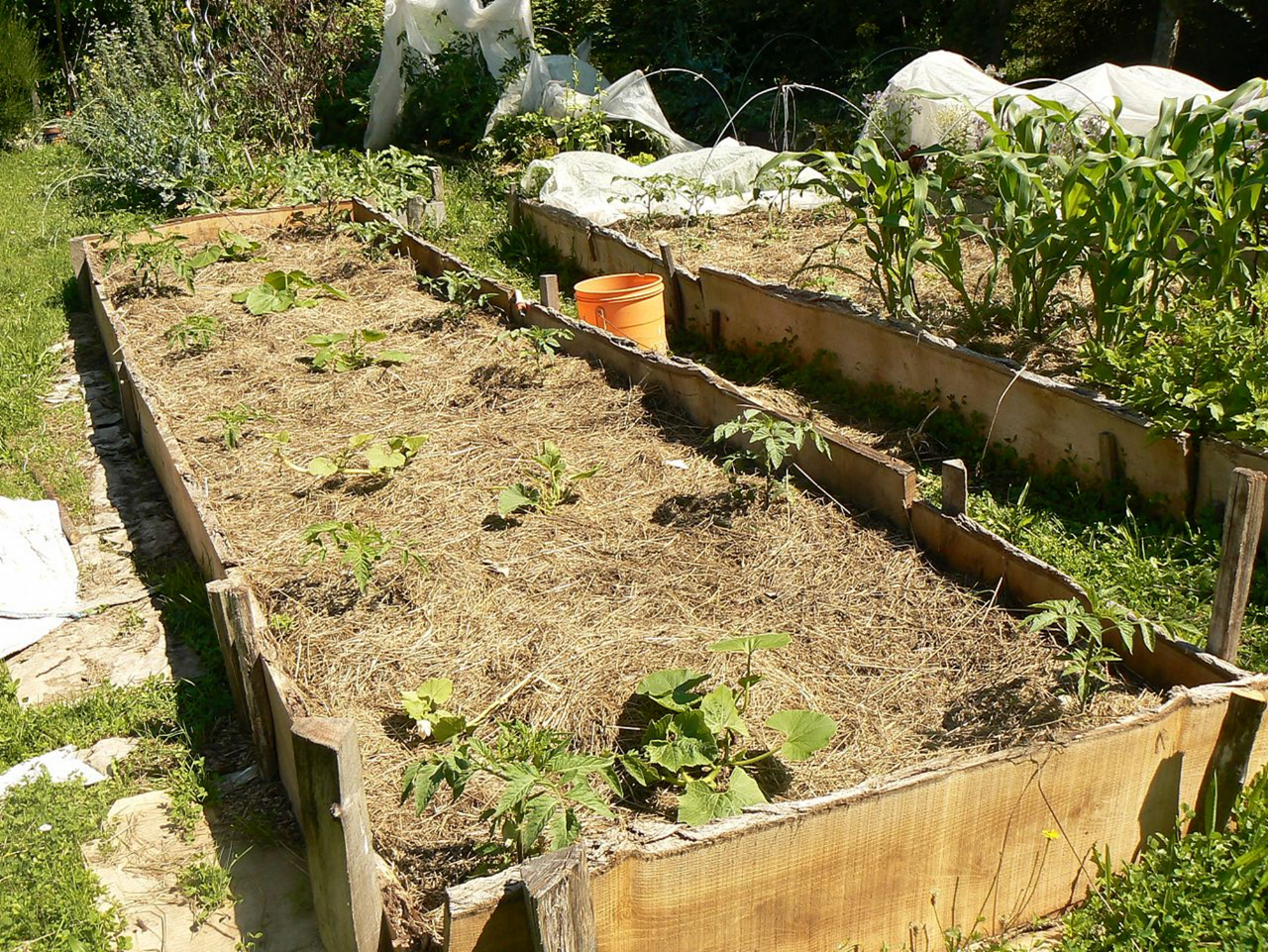 Thank you
For your attention